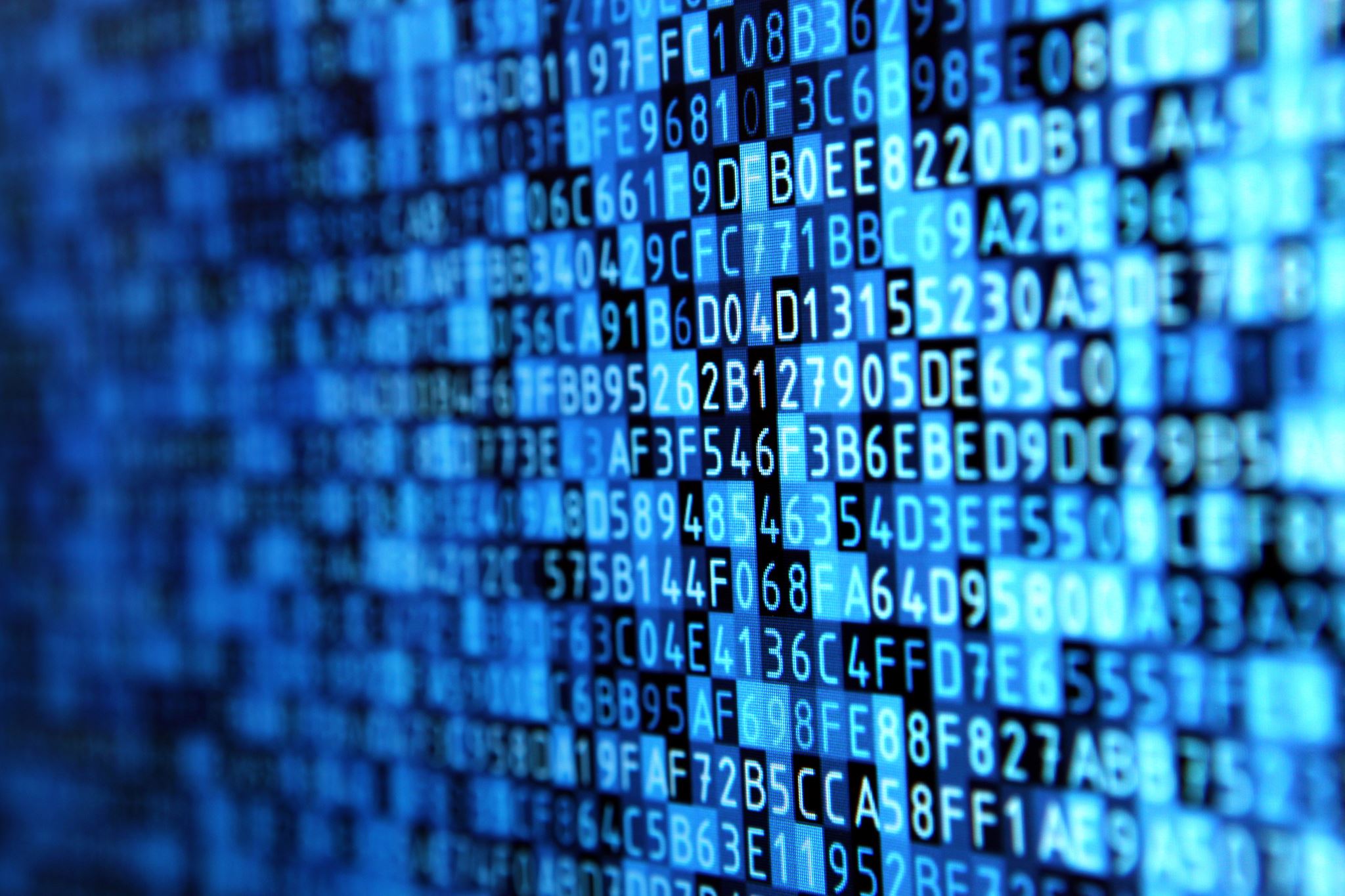 Digital footprint
Hannah murphy
Googling yourself
When I googled myself, I typed in Hannah Murphy. Nothing came up about me, so after I tried searching up Hannah Evelyn Murphy. Still nothing came up about me. I could not find anything about me
How might your Digital footprint effect you?
I believe that your Digital footprint may effect your future. Weather it may be for a job or just making friends. The future career you want could all backfire if they go online and look you up, if they see all these bad things about you. They will not want to hire you. It could be as simple has something you may have said years ago online that was not a good look. They will see all of it and won't hire you. Even if you delete it, its not really gone someone could still find it through a screenshot. Or someone took it and posted it somewhere else. Without you even knowing it.
How to keep your digital footprint safe
To keep your digital footprint safe is to always be aware on who is following you and who can see all the things you post or say online. Also you should always know who is viewing your account.  Remember to always know what type of relationship you have with the people you accept to follow your account. I think it is best to deny people who you may not have a good relationship with or had some trouble with in the past. Because you never know if that person is still not happy with you.
Another thing that will help keep your digital footprint safe is to keep your account on private mood. Private mood is a setting you can change on your account to make it, so you have to accept someone's follower request. I like this setting because it makes it so no random person can see your account only the people you accept can see what you post or say.
Also a good way on keeping things safe is to not post private information. I have seen people who post their phone numbers online and I get scared for them. Anyone could get your number. By not posting private information I mean not saying publicly about where you going or where you live. Because anyone could easily find you.
Explaining Digital permanence
I think I would try to explain it like. Your digital keeps track on what you have done online, and it remembers if you have done anything bad or mean online. Your footprint will always remember all the things you post or say on the internet, so if you say something mean or hurtful it will remember that post. So if someone goes and look you up, they will see that hurtful post and they may not want to be friends with you.